th
8 / Dep. Of Engineering Mechanics
Class: 2 AMTHMATICS / T he Partial Derivatives
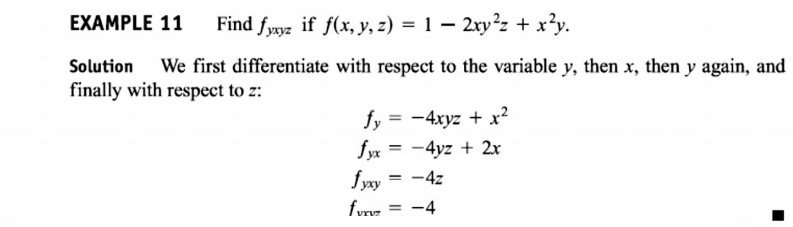 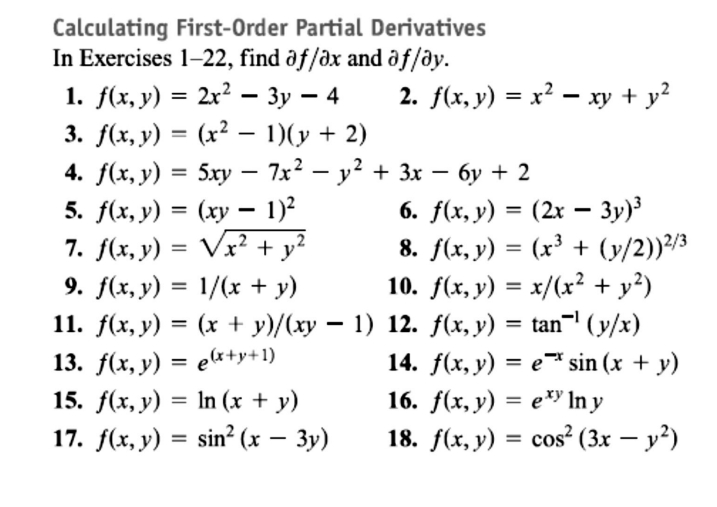 th
9 / Dep. Of Engineering Mechanics
Class: 2 AMTHMATICS / T he Partial Derivatives
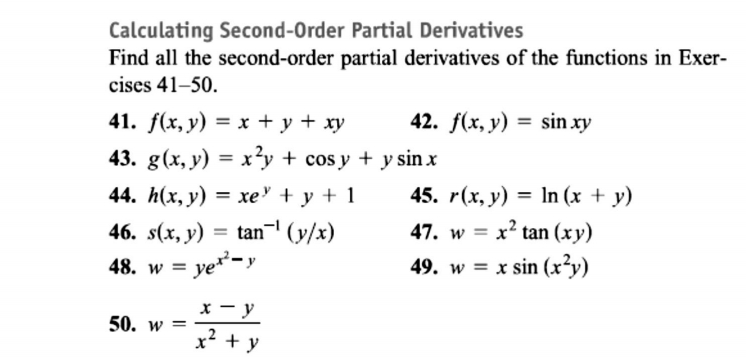 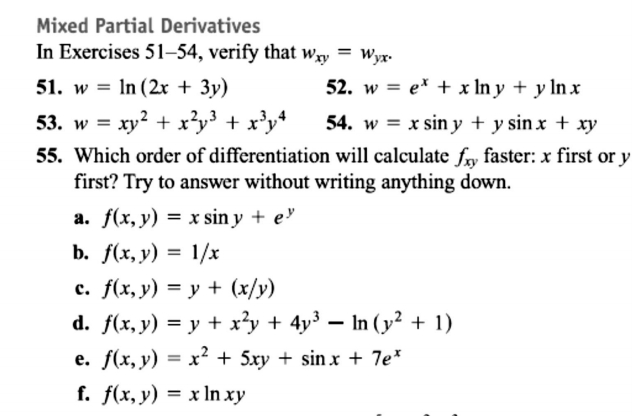 th
10 / Dep. Of Engineering Mechanics
Class: 2 AMTHMATICS / T he Partial Derivatives
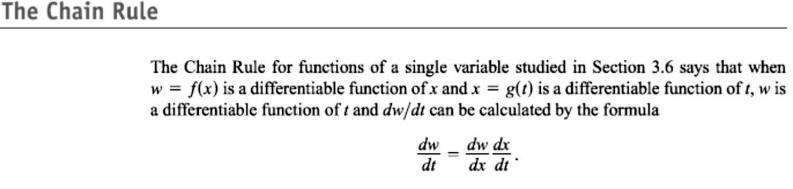 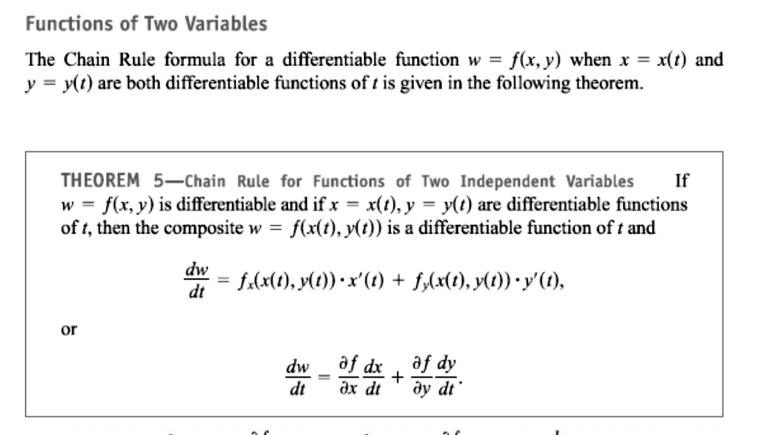 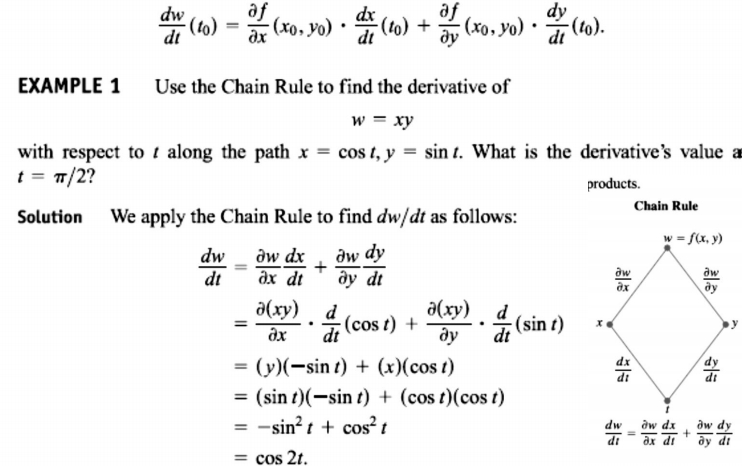 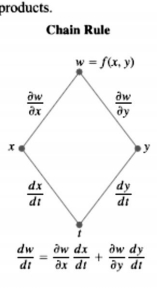 th
11 / Dep. Of Engineering Mechanics
Class: 2 AMTHMATICS / T he Partial Derivatives
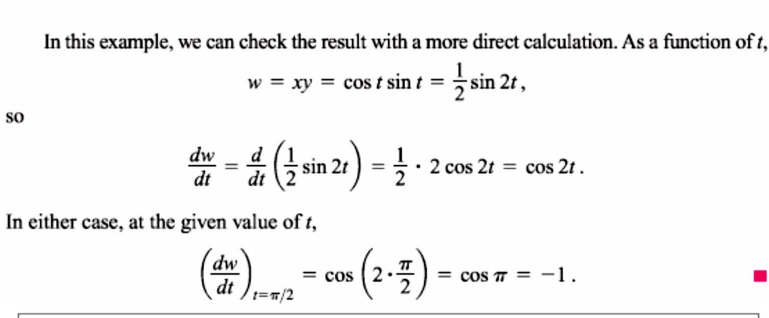 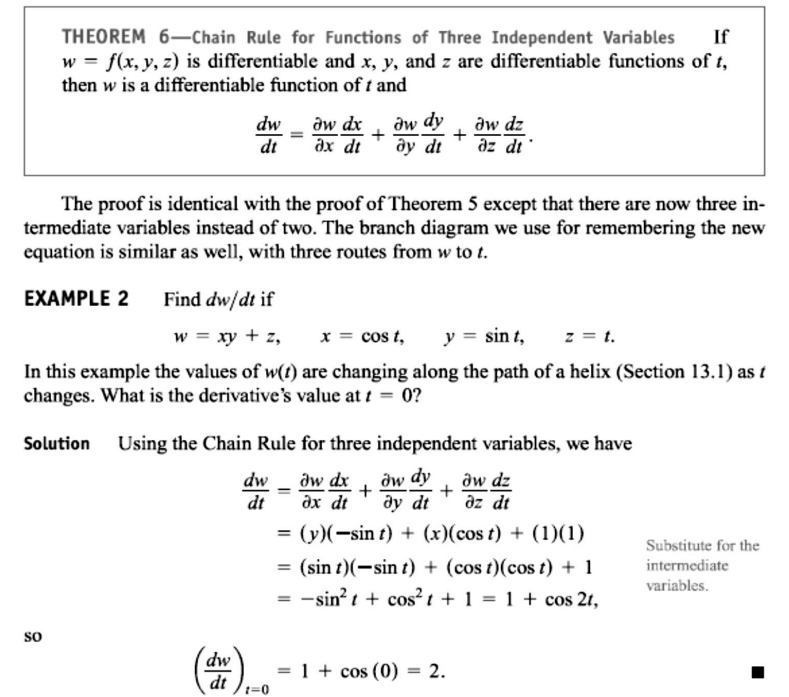 th
12 / Dep. Of Engineering Mechanics
Class: 2 AMTHMATICS / T he Partial Derivatives
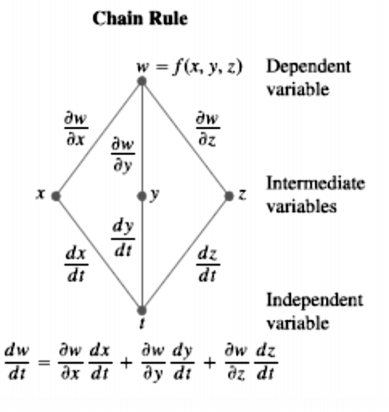 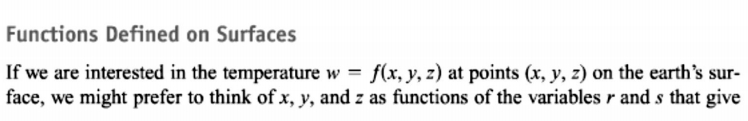 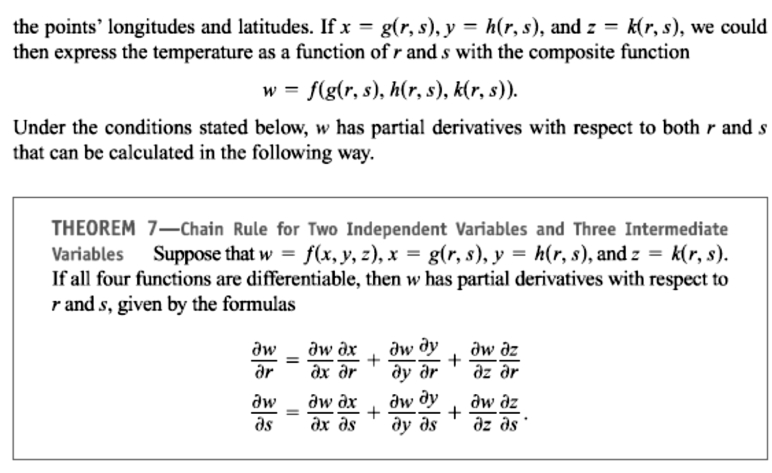 th
13 / Dep. Of Engineering Mechanics
Class: 2 AMTHMATICS / T he Partial Derivatives
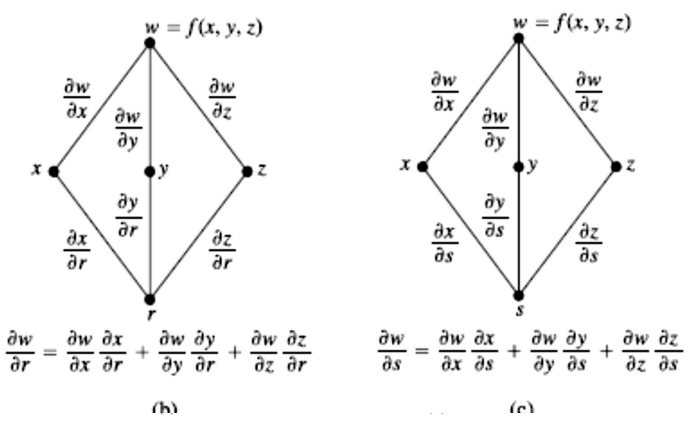 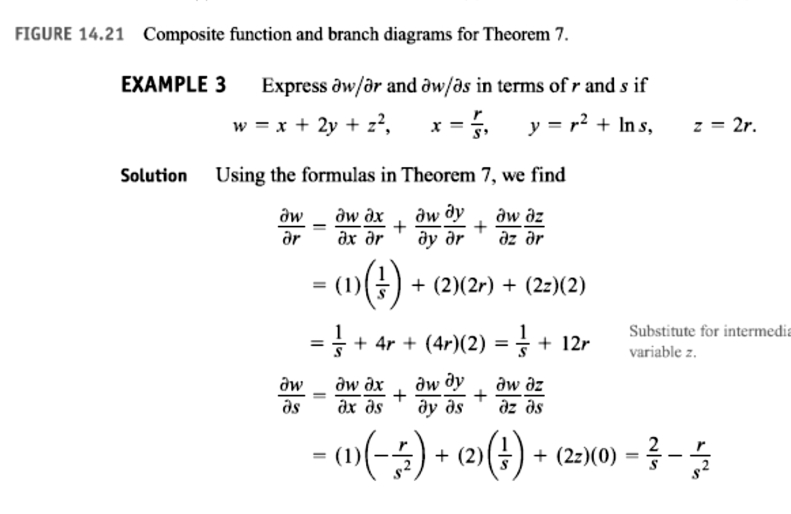 th
14 / Dep. Of Engineering Mechanics
Class: 2 AMTHMATICS / T he Partial Derivatives
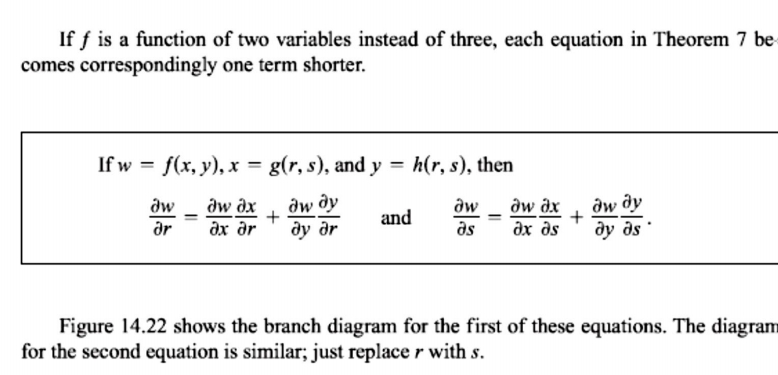 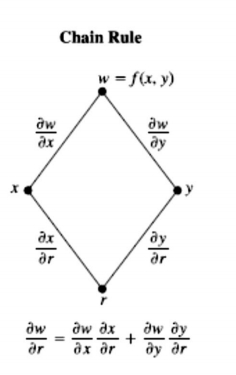 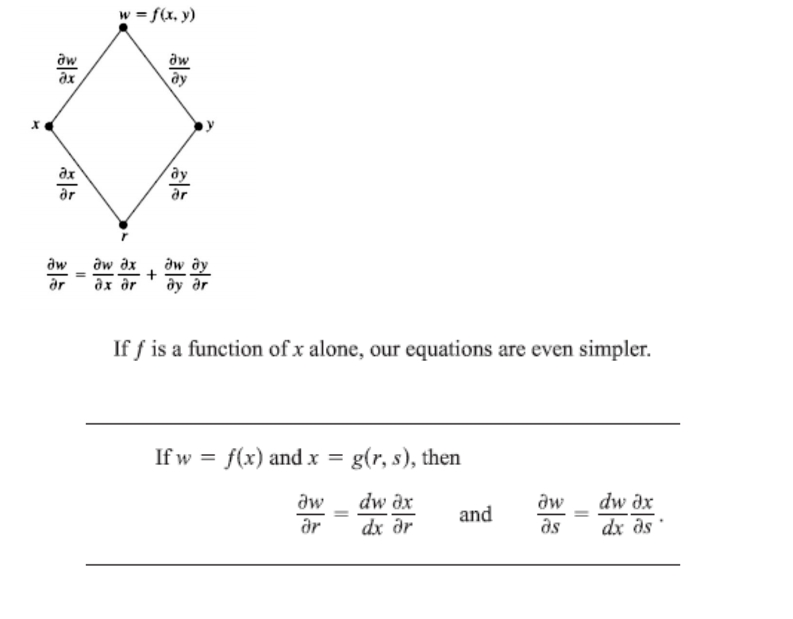